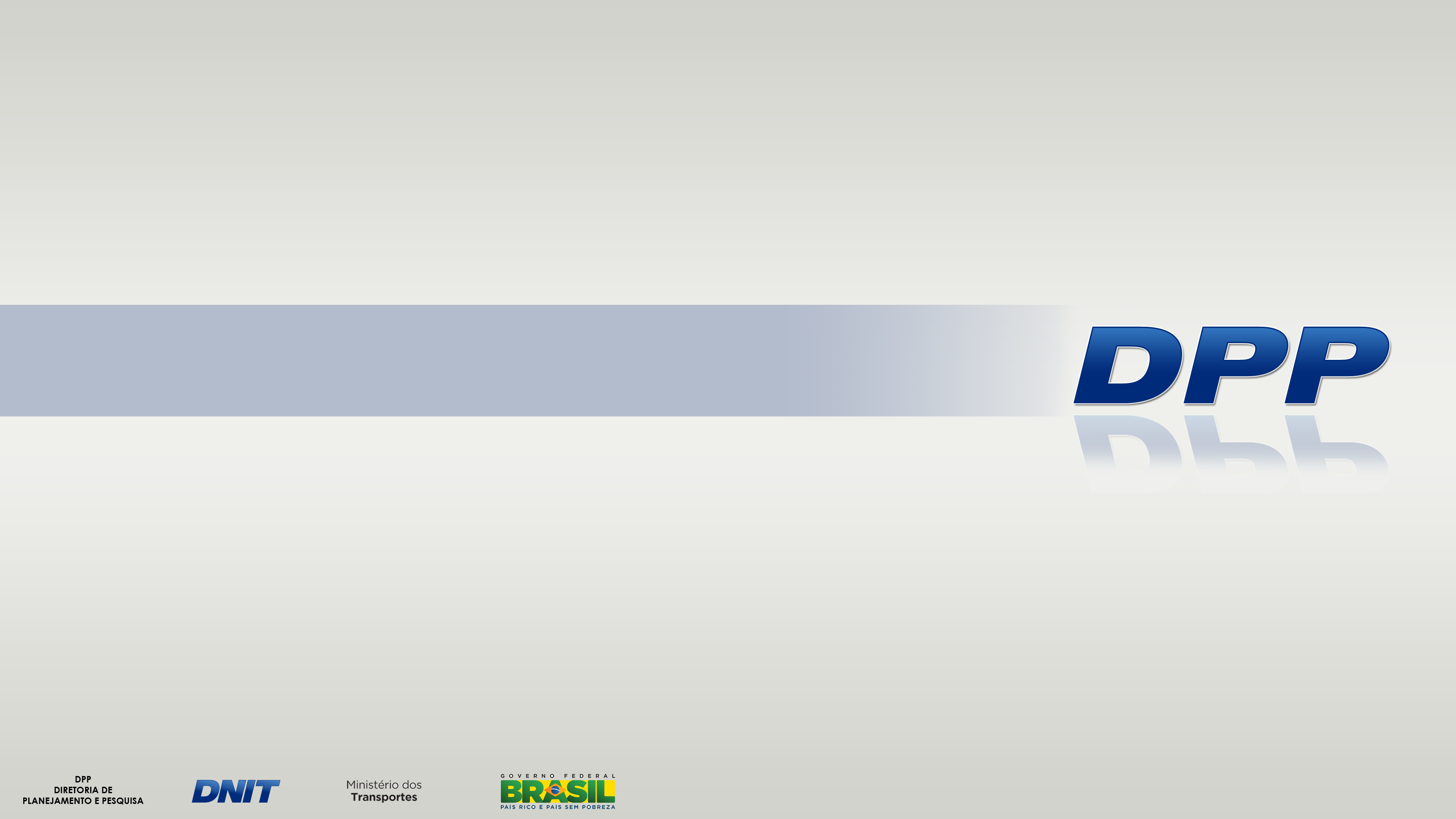 PONTE SOBRE O RIO IBICUÍBR-472/RS
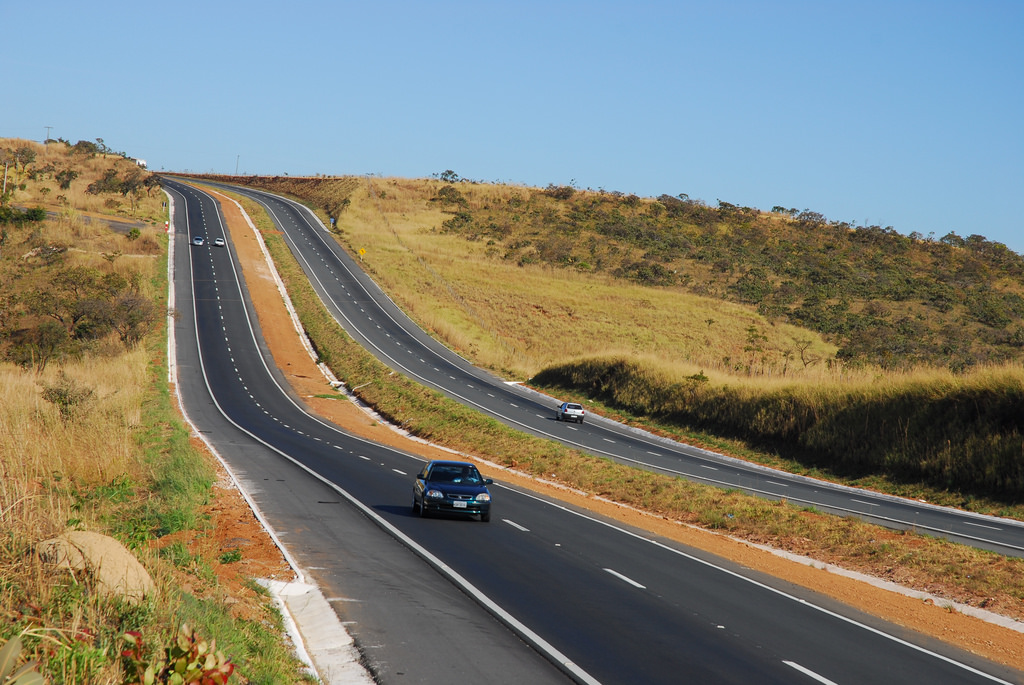 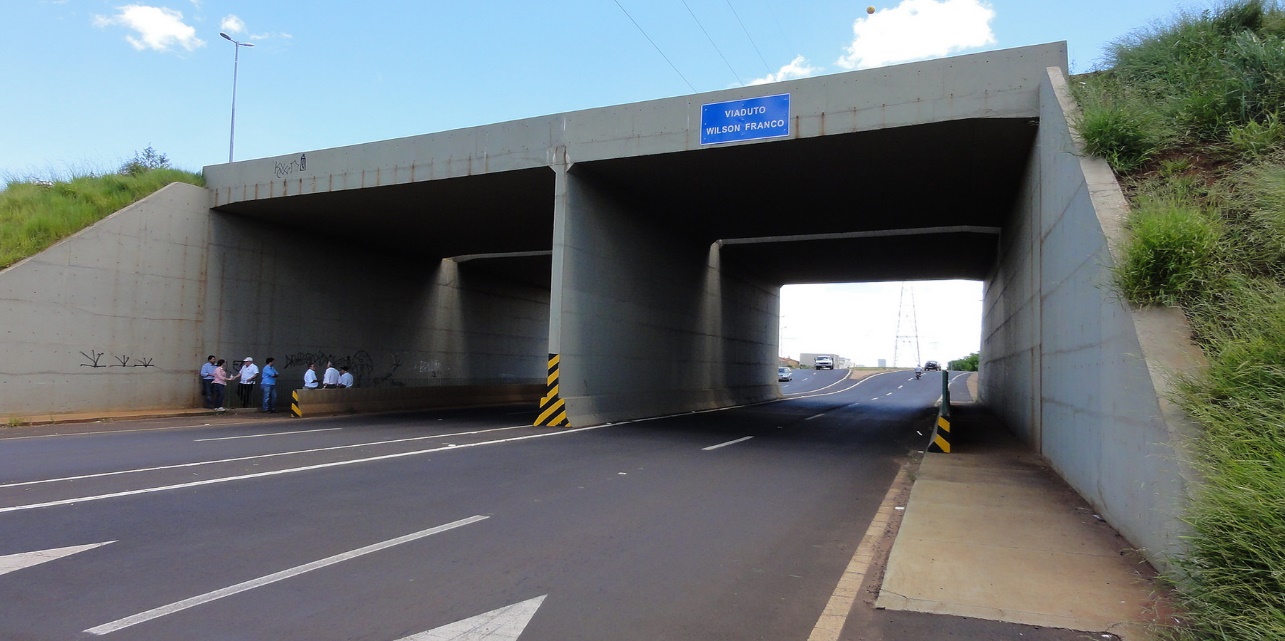 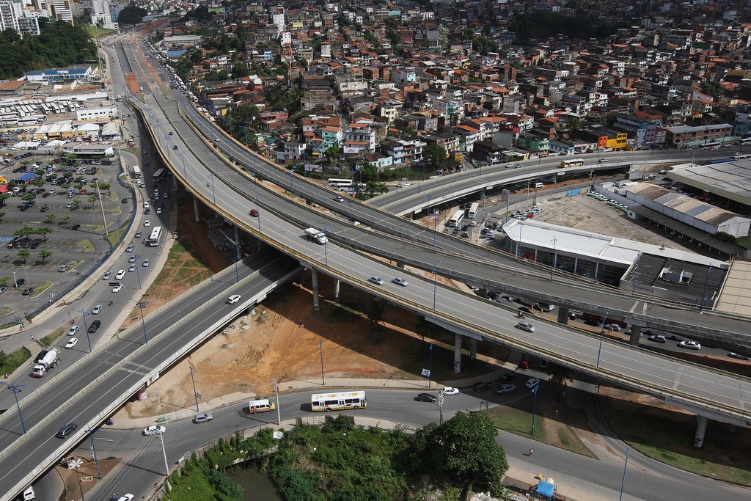 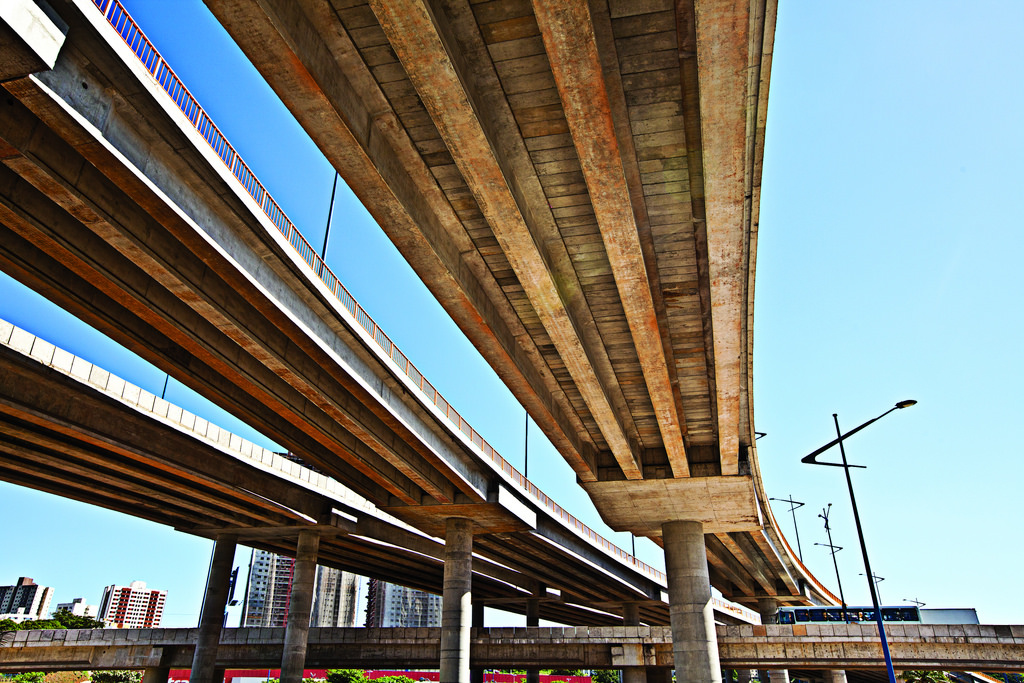 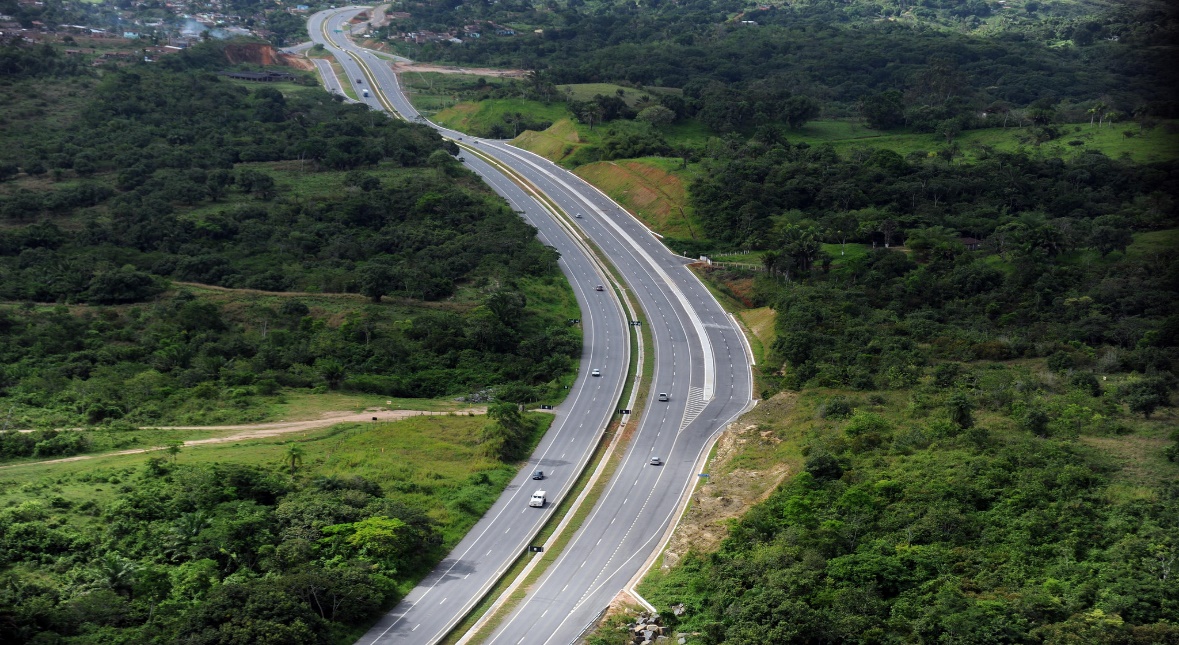 MAPA DE LOCALIZAÇÃO
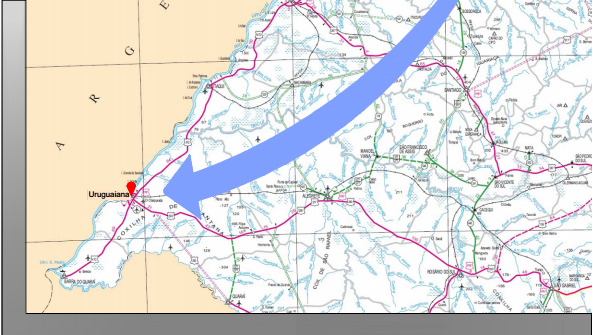 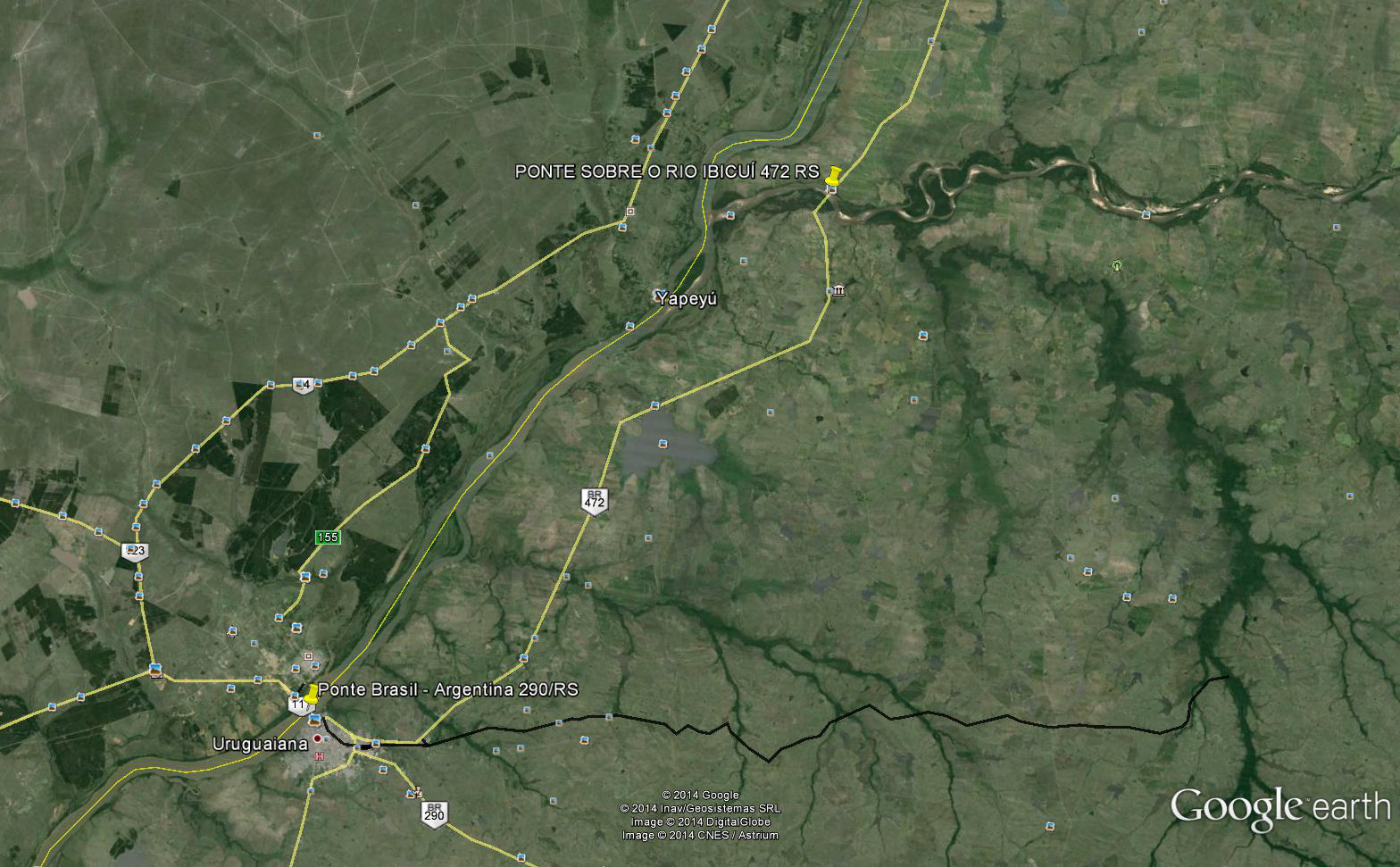 2
HISTÓRICO
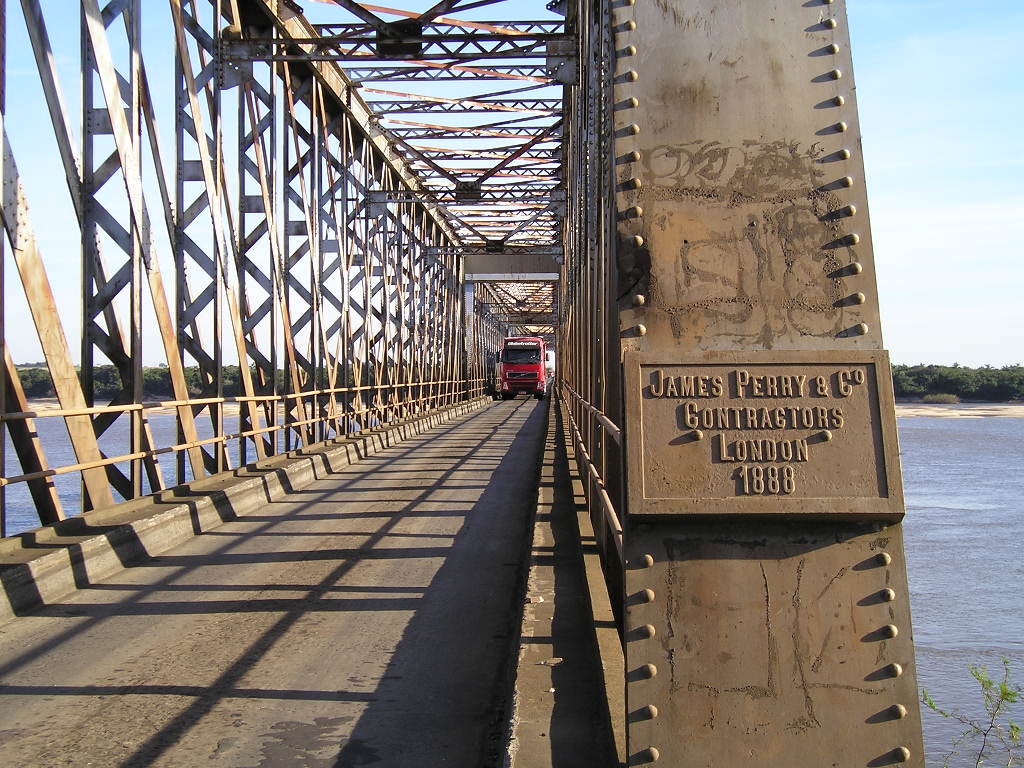 Ponte ferroviária construída em 1888 e convertida em ponte rodoviária no início dos anos 1960;

Parte em estrutura metálica e parte em concreto.

Uma faixa de tráfego (sentido único) controlada por semáforo.
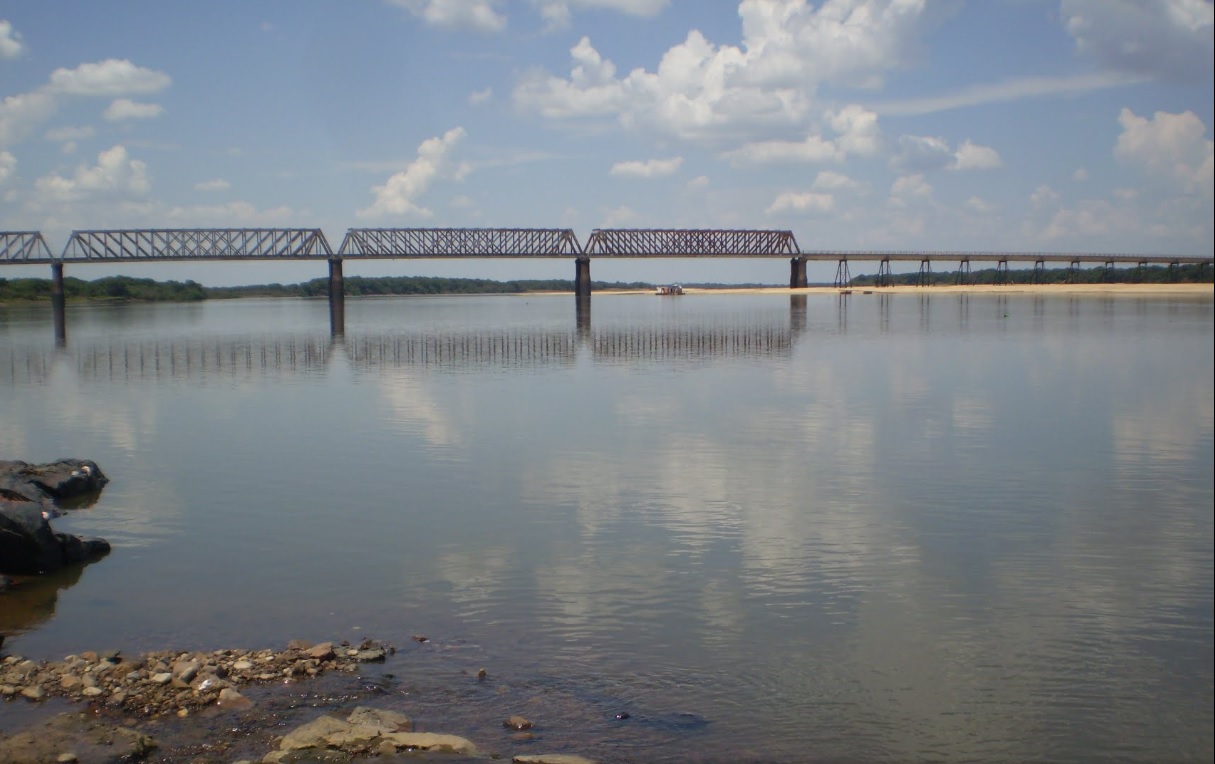 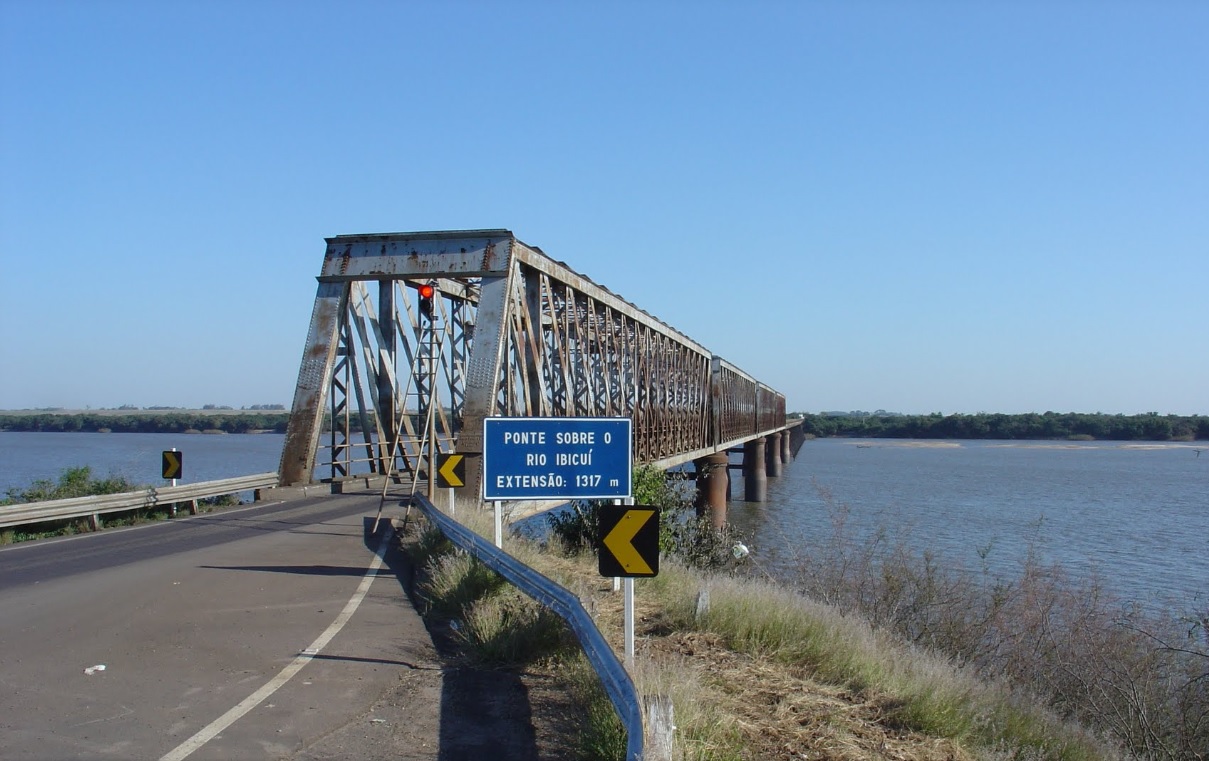 PROVIDÊNCIAS ADOTADAS 

LICITAÇÃO: Edital nº 0162/2013, de 27/03/2013;
OBJETO DA CONTRATAÇÃO: Elaboração do Projeto de Engenharia para  Construção de Ponte Rodoviária e acessos na BR 472 sobre  o  Rio  Ibicuí;
EMPRESA VENCEDORA: INCORP Consultoria e Assessoria Ltda;
VIGÊNCIA CONTRATUAL: Maio/2014 a Abril/2015;
VALOR CONTRATUAL: R$ 1.945.769,82
4
CRONOGRAMA FÍSICO-FINANCEIRO DO PROJETO.
5
* Aditivo de prazo.
DESENVOLVIMENTO DO PROJETO:
A Fase Básica: Apresentada pela empresa e em análise pela equipe técnica do DNIT responsável pelo projeto.
Estudo de Tráfego: Entregue, analisado e aceito pela equipe técnica;
Os dados da Fase Básica sobre o Anteprojeto de OAE está em desenvolvimento, portanto, as informações aqui apresentadas podem ser alteradas quando da aceitação do mesmo.
6
ALTERNATIVA DE TRAÇADO
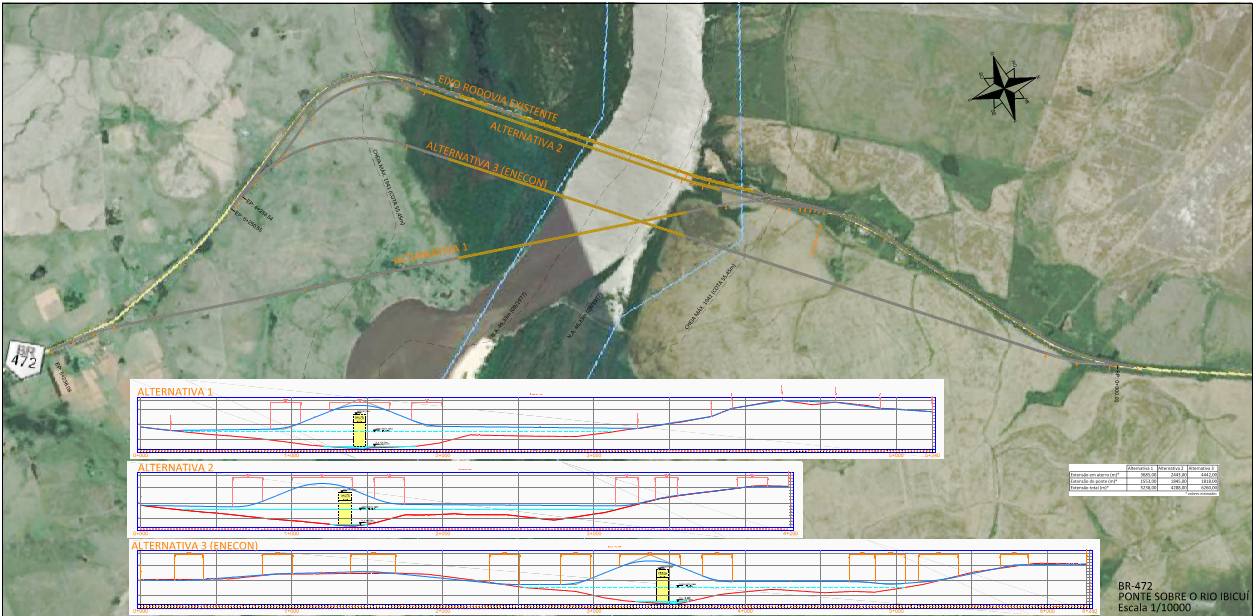 ALTERNATIVA DE TRAÇADO
Atender  às condicionantes  operacionais  da  rodovia  e  meio  ambiente,  levando-se  sempre  em  conta  a  sua harmonia  com  o  rio  e  as  características  ambientais,  tornando  uma  alternativa  técnica  e economicamente viável.  
Ainda vale ressaltar que o traçado da Alternativa 03 encontra-se a 350,00m de distância à montante da ponte existente, mantendo uma concordância de traçado/curvas conforme Classe III. 
O traçado escolhido é o condizente com a  proposta da Empresa ENECON, projetado no ano de 1979,  entretanto,  com  adaptações  de  acordo  com  os  estudos  atuais  de  tráfego, hidrologia, componente ambiental e desapropriação, os quais indicarão diretrizes de projeto a nível executivo.
8
O PROJETO DA PONTE
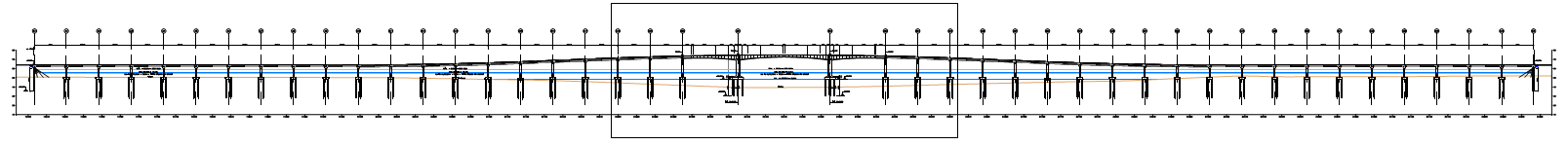 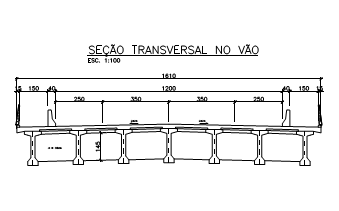 9
CARACTERÍSTICAS DO PROJETO:
Extensão da ponte: 1.628m;
Largura da ponte: 16,10m;
Seção Transversal: 2 faixas de tráfego de 3,50m, 2 acostamentos de  2,50m, dois passeios de  pedestres de 1,50m, dois guarda rodas do tipo “New Jersey” de 0,40m e dois guarda corpos de 0,15m, nas extremidades de cada passeio:
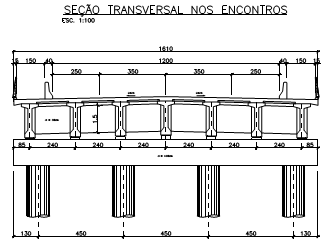 10
ESTIMATIVA DE ORÇAMENTO DA OBRA DE ACORDO COM O CUSTO MÉDIO GERENCIAL DE MAIO/2014:
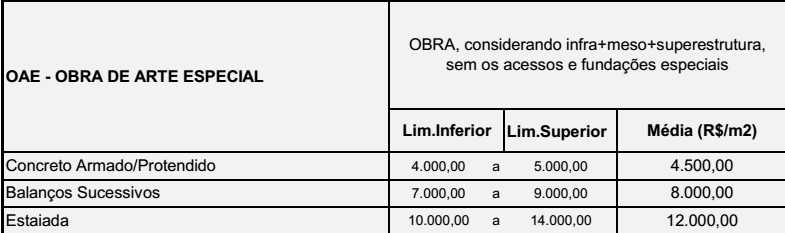 Sendo a obra em Balanços Sucessivos no vão central (220,0m) e concreto protendido nos demais vãos (1.406,2m), estima-se o seguinte valor para a construção da Ponte, sem os acessos:
Total aproximando = R$ 130.215.190,00
Prazo Estimado para Execução da Obra: Aproximadamente 2,5 anos.
11
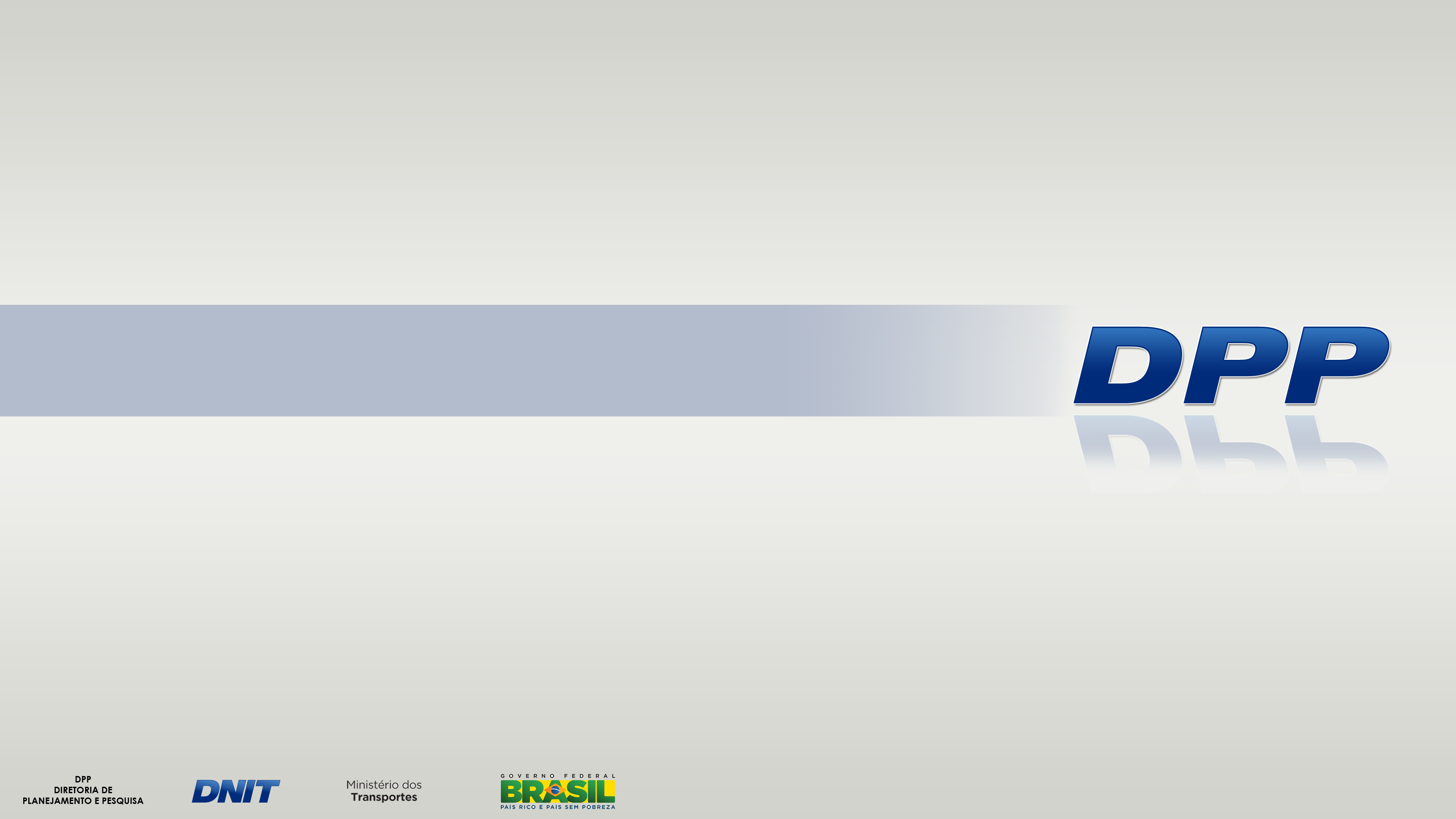 PONTE SOBRE O RIO IBICUÍBR-472/RS
ADAILTON CARDOSO DIAS
Diretor de Planejamento e Pesquisa
adailton.dias@dnit.gov.br
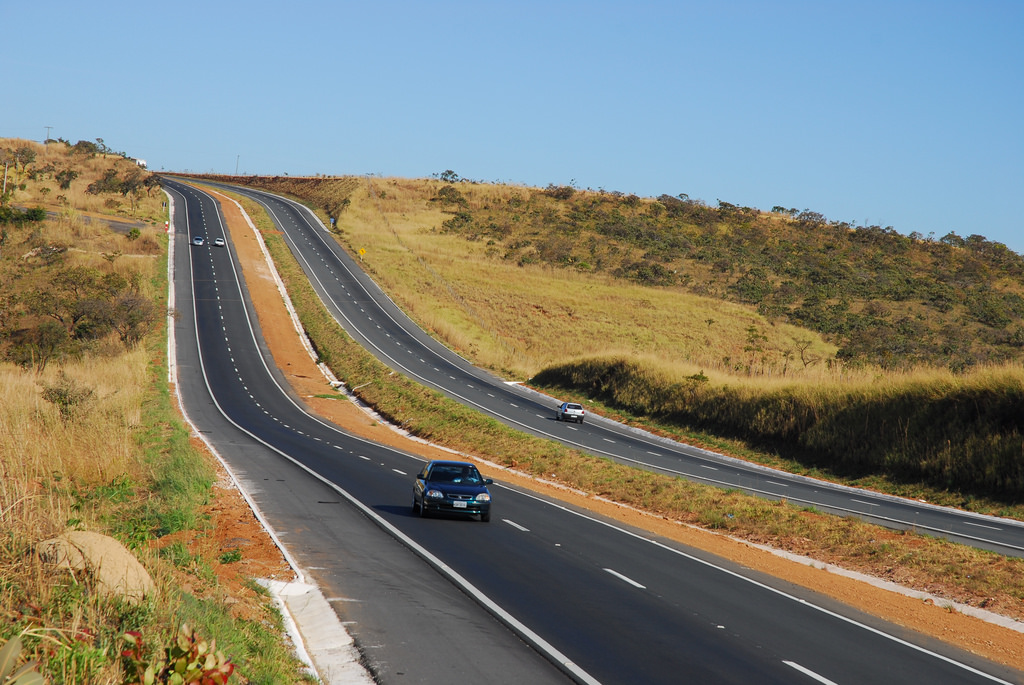 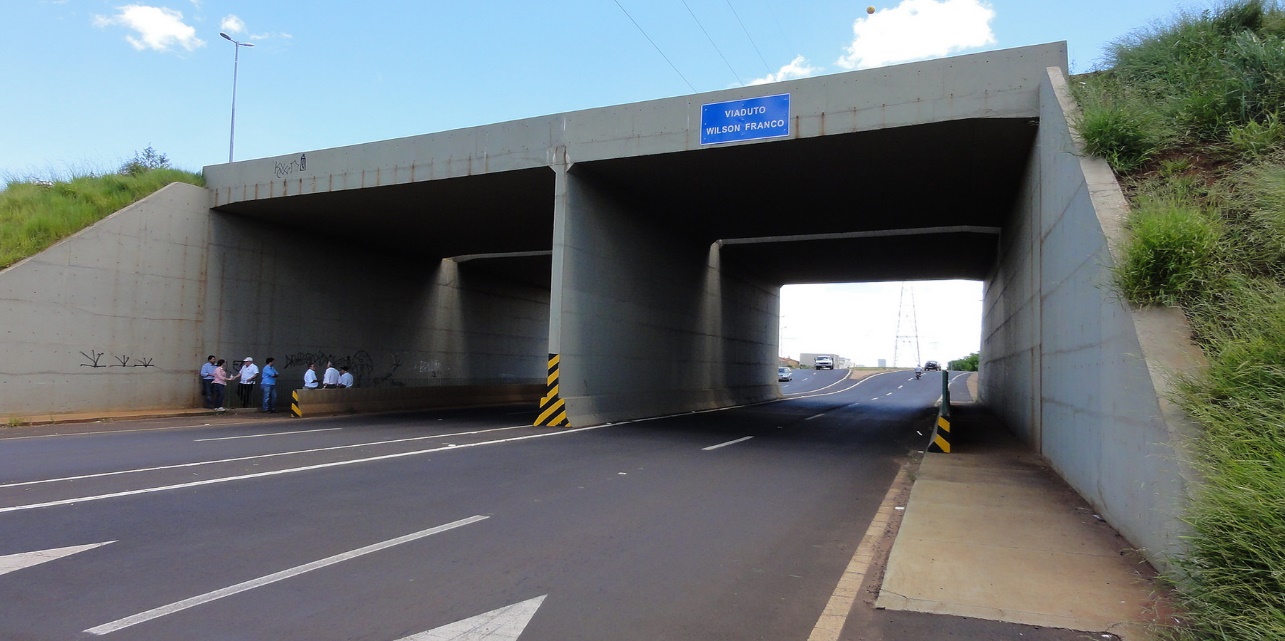 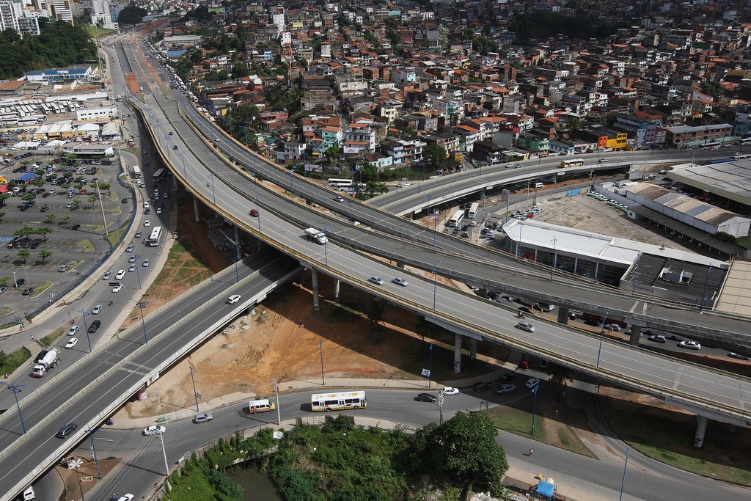 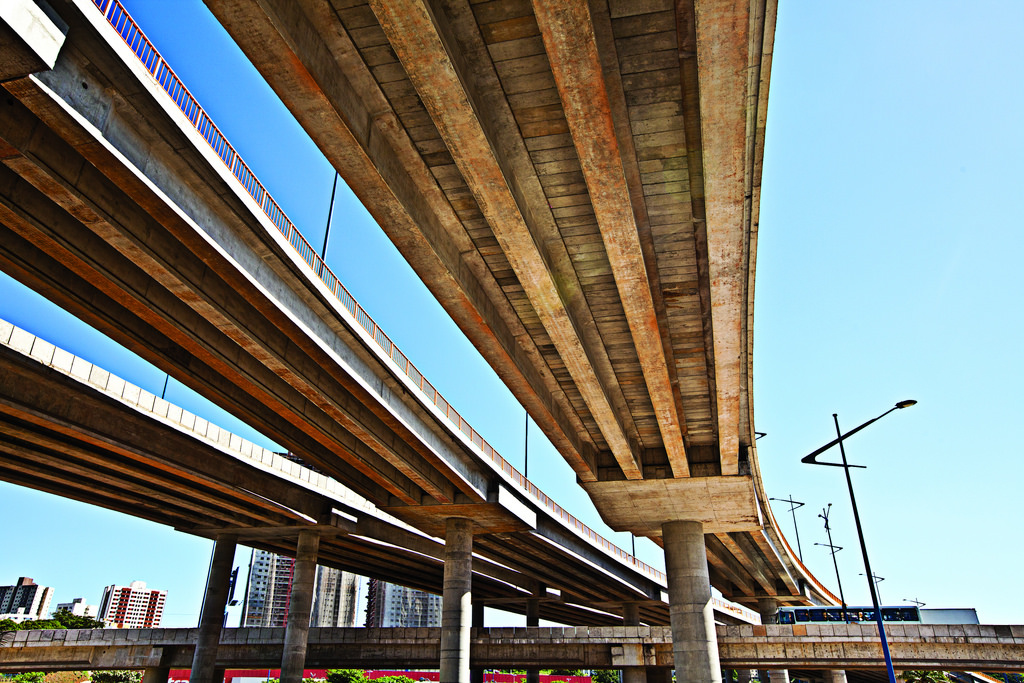 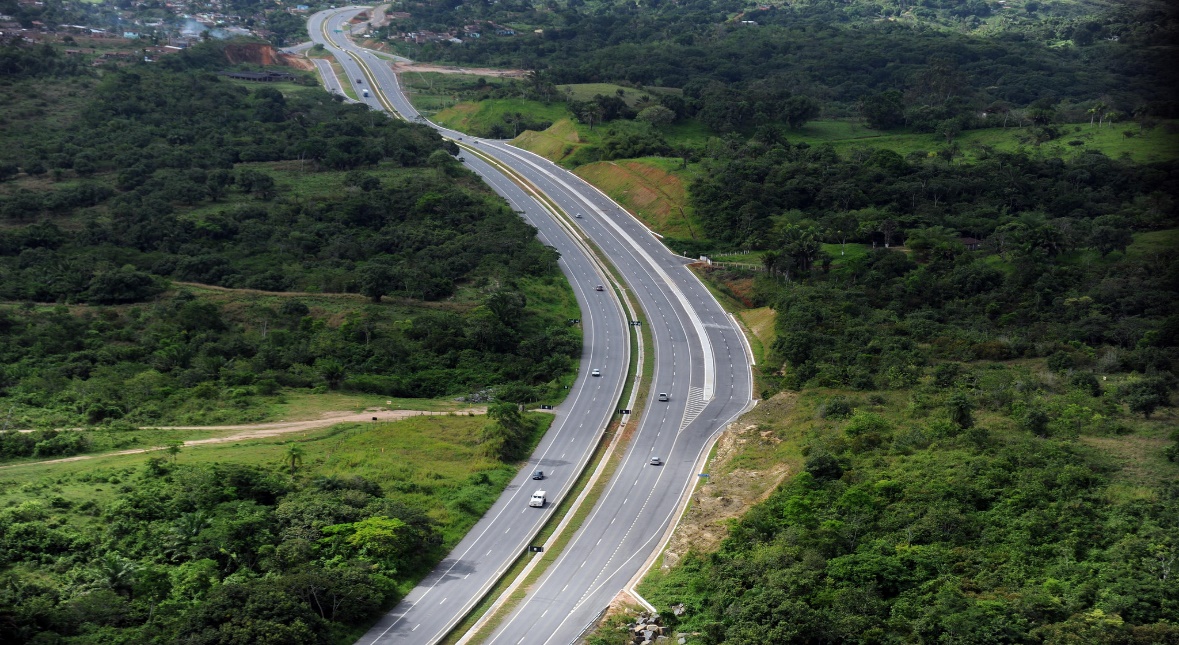